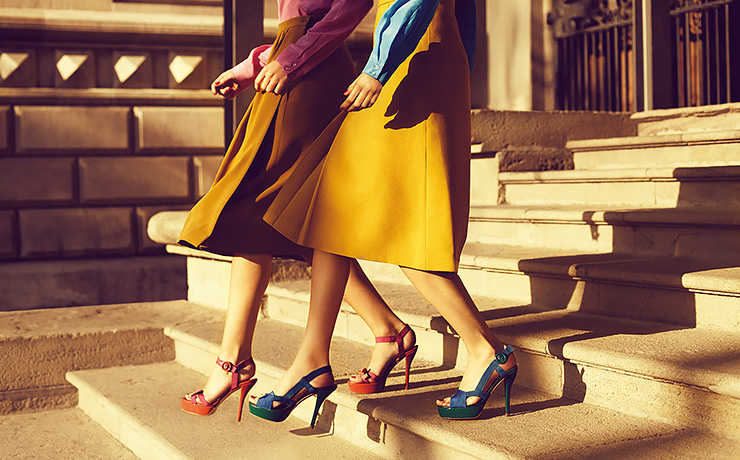 Understanding Luxury Brand Purchases by MillennialsAppling Generational Cohort TheoryDr.Chen Ren & Dr.Rebecca BigginsYork St John UniversityAM2019
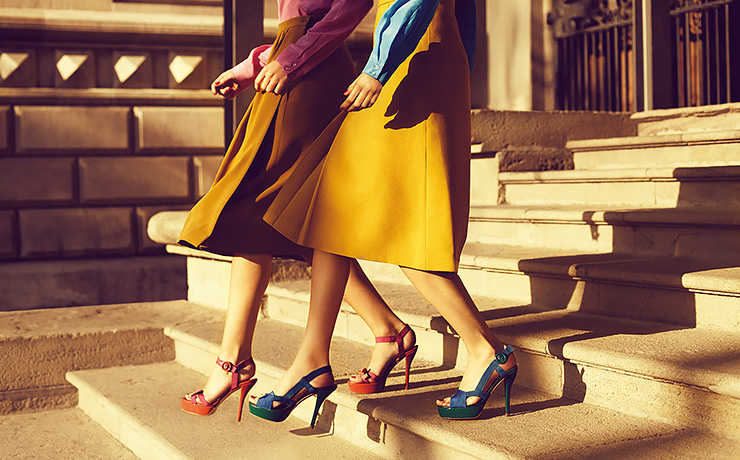 Research Background
Key Literature
Methodology
Initial Findings
Discussion
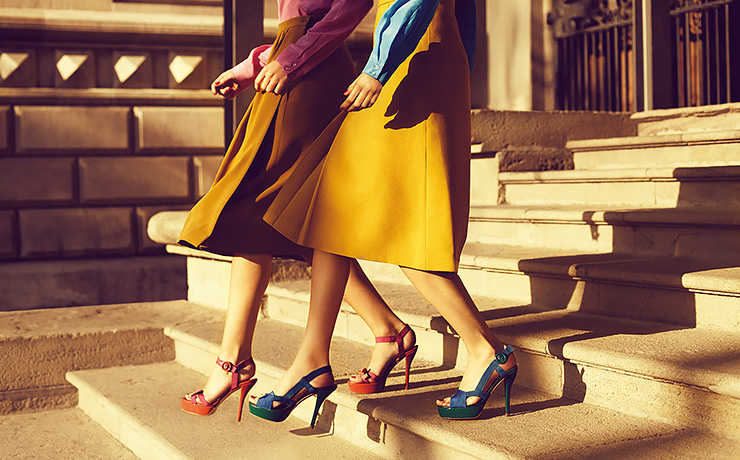 Research Background
Financial report produced for Hiscox 2017
Lack of research in the area of:
Financial management (insurance)
UK millennials  
2 Projects
UK millennials insurance consumption
UK millennials luxury consumption
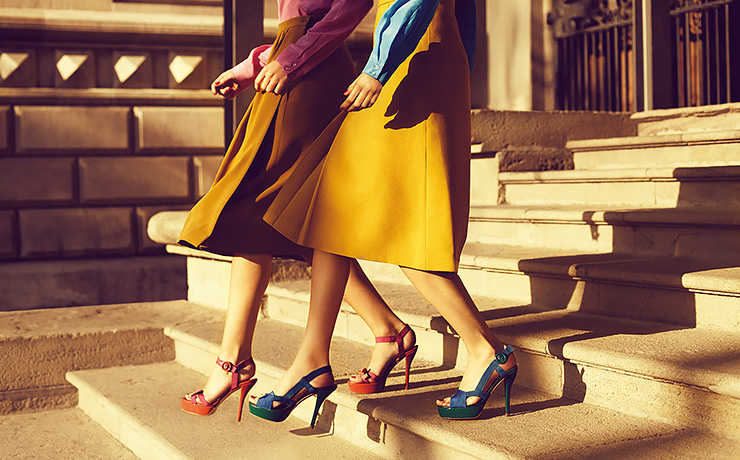 Research Rationale
Millennials: Key Markets
Key forces shaping the luxury market
Millennials (aged 23-36) are now well into their careers and are reaching their peak spending age.
Generational Cohort Theory:
A more efficient way to segment markets than by age
Call for research of applying GCT in luxury branding studies 
Lack of research in the context of UK
Further research is required into this cohort to understand why they display these traits, particularly in the area of luxury brands where they are a growing and increasingly influential market
Lissitasa and Kol, 2017; Deloitte, 2016; Jay, 2012; Giovannini et al., 2015, Workman and Lee, 2011, Grotts and Johnson, 2012; Gurau, 2012; Liao and Wang, 2009; Mittal, 2006; Panteva, 2011; Truong, 2010
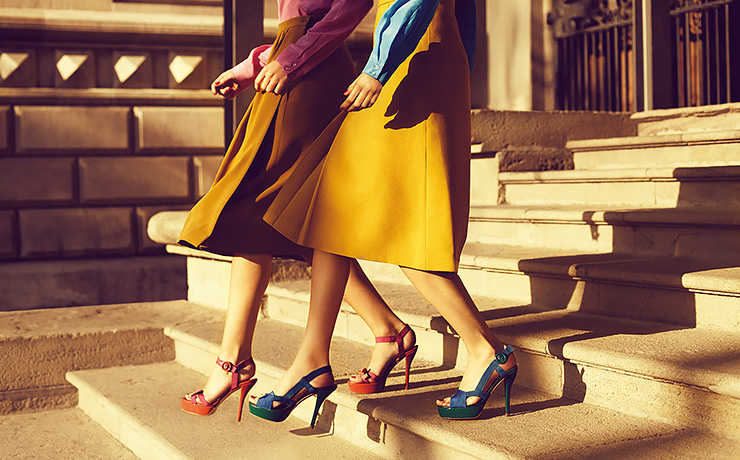 Generational Cohort
A way to divide the population into segments
Considers cataclysmic events, rather than birth time, to differentiate generations
People from the same generational cohort share similar experiences and characteristics
Cohorts capture differences in values, and in attitudes and beliefs 
Lifelong effects to create generational identity
Lissitasa and Kol, 2017; Meriac et al. 2010; Schewe and Meredith, 2004; Inglehart 1997
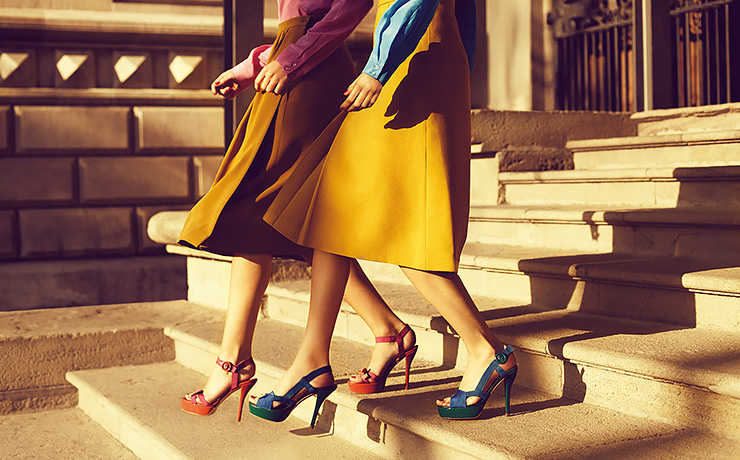 Each Generation:
Developed different beliefs, expectations and views regarding their lives
Distinct behaviours, including jobs, money, tolerance and sexual behaviour
Developed distinct characteristics as consumers
Unique attitude towards purchase patterns and shopping behaviour 
i.e. generations who went through the Great Depression VS Baby Boomers
Lissitasa and Kol, 2017; Debevec et al. 2013; Eastman and Liu, 2012; Meriac et al. 2010; Dries et al. 2008; Schewe and Meredith, 2004; Inglehart 1997
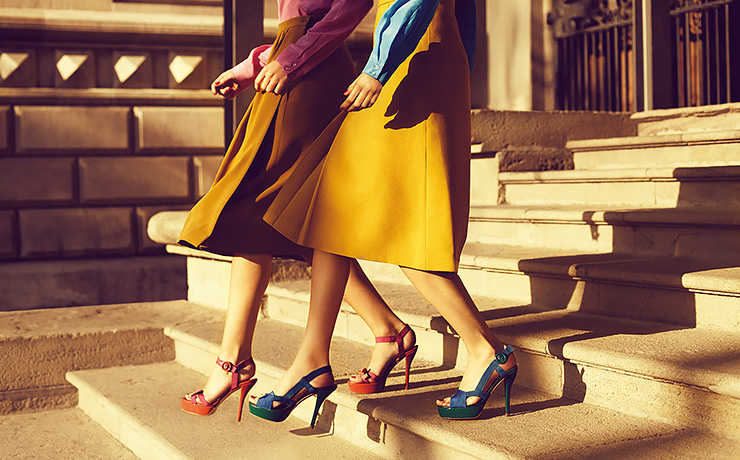 GCT and Marketing
Generational cohort theory indicates that different generational cohorts have their unique characteristics and different attitudes toward saving and spending money 
When marketing to a specific cohort there are three major influential factors to consider; life stage, current conditions, and cohort experiences.
Stauss and Howe, 1991, Schewe, Meredith and Noble, 2000, Wolberg & Pokrywczynski, 2001.
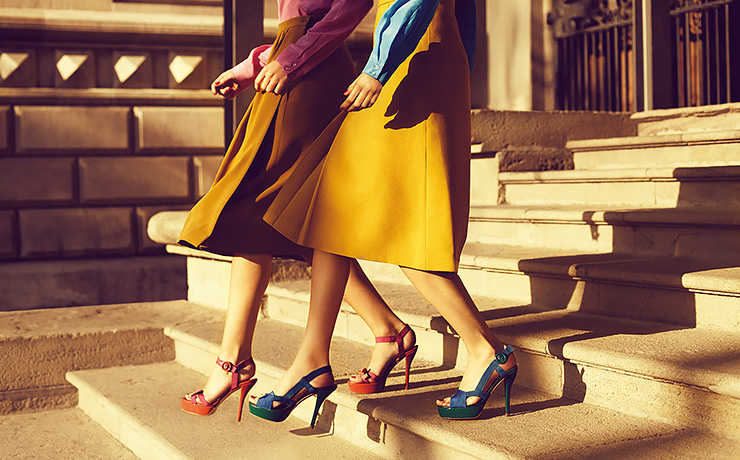 Millennials as Consumers
Born between 1981-1996
Echo Boomers, Generation Y, or The Facebook Generation
Unprecedented purchasing power
Population of Millennials estimated to hit up to 92 million
This cohort is expected to exceed all other consumer groups combined by 2030
Half of all spending is a result of purchases made by Millennials 
‘Confident, optimistic to take actions when necessary and they are also known to be:
“self-reliant; technologically savvy and connected; open to change and diversity; closely connected to family and social organisations; service orientated effective at multitasking; and expectant of immediate access to information”
(Young and Hinseley, 2012, p.146; Dotson and Hyatt, 2005; Dotson and Hyatt, 2005; Debevec et al, 2013; Stanley, 2013; Nelson, 2012; Marketing Breakthroughs Inc, 2008; Stanley, 2013; Young and Hinseley, 2012, p.146
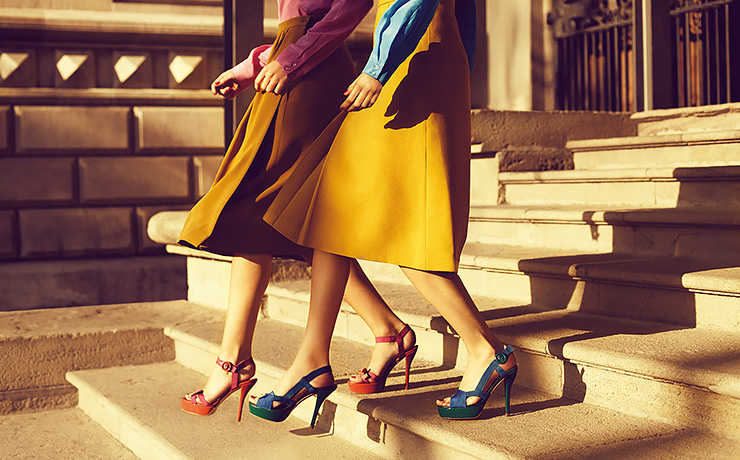 Millennials as Luxury Consumers
Spending power and consumption oriented
By 2025, Bain projects that Millennials and Generation Z will account for 45% of the global personal luxury goods market. 
Challenges are considerable because Millennials think and shop differently from previous generations.
(Larson et al., 2016; Kim and Jang, 2014)
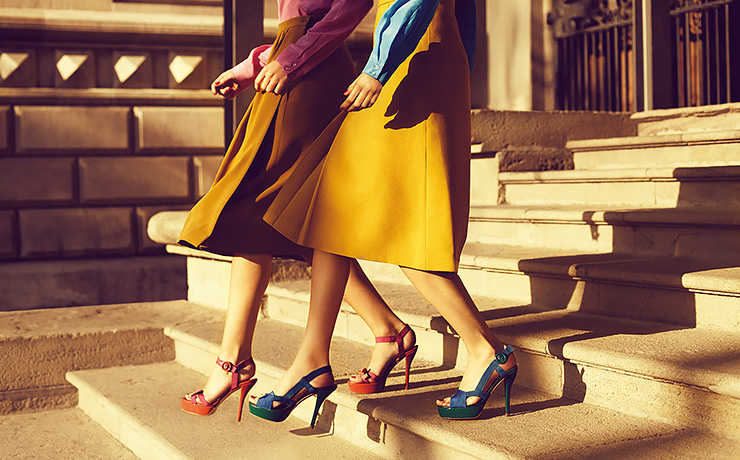 Different Shopping Style
Conduct extensive search focus on technical information prior to purchase
Use status-seeing consumption and believe that wealth and material goods are to be desired
Self-esteem and public self-consciousness are valued important
Decisions are also influenced by the opinions of their peers
Brand conscious: brand to match their personality and lifestyle
Not as brand loyal as older generations
(Butcher et al. 2017; Lissitsa and Kol, 2016; Giovannini et al., 2015; Bakewell and Vincent-Wayne, 2003)
Categorising Luxury Goods
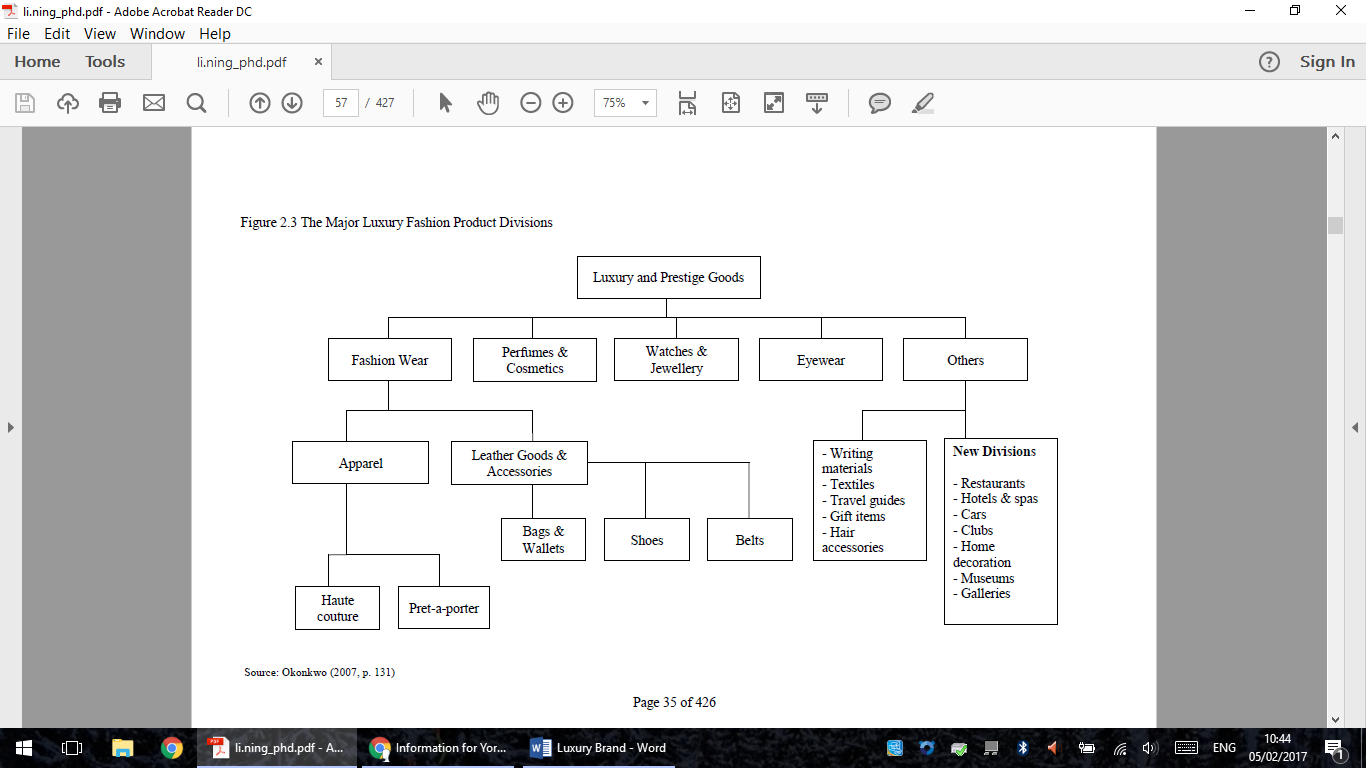 The Major Luxury Fashion Product Divisions (Okonkwo, 2007)
Methodology
Interpretive, qualitative approach
Focus group
Focus group was completed in April 2018
Convenience sampling technique and a snowball sampling
15 millennials British male and female
Interviews were completed in April 2019
One-to-one, semi-structured
20 millennials British male and female
More interviews are scheduled
Thematic analysis
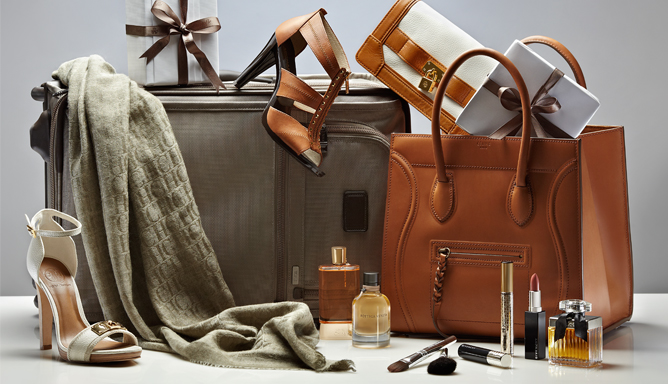 (Easterby-Smith et al., 2012; Yin, 2009; King, 2004; Levy and Weitz’s 2001)
Some Initial Themes
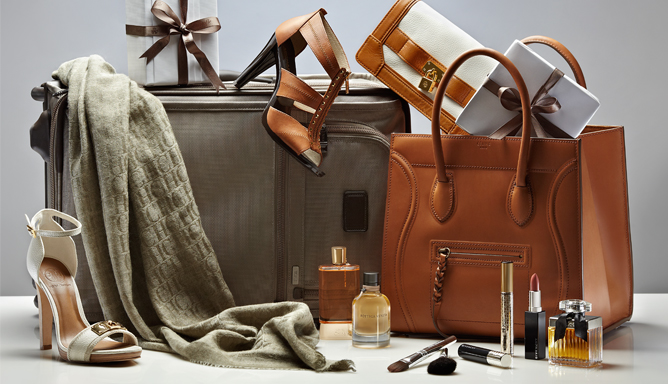 Some Initial Findings
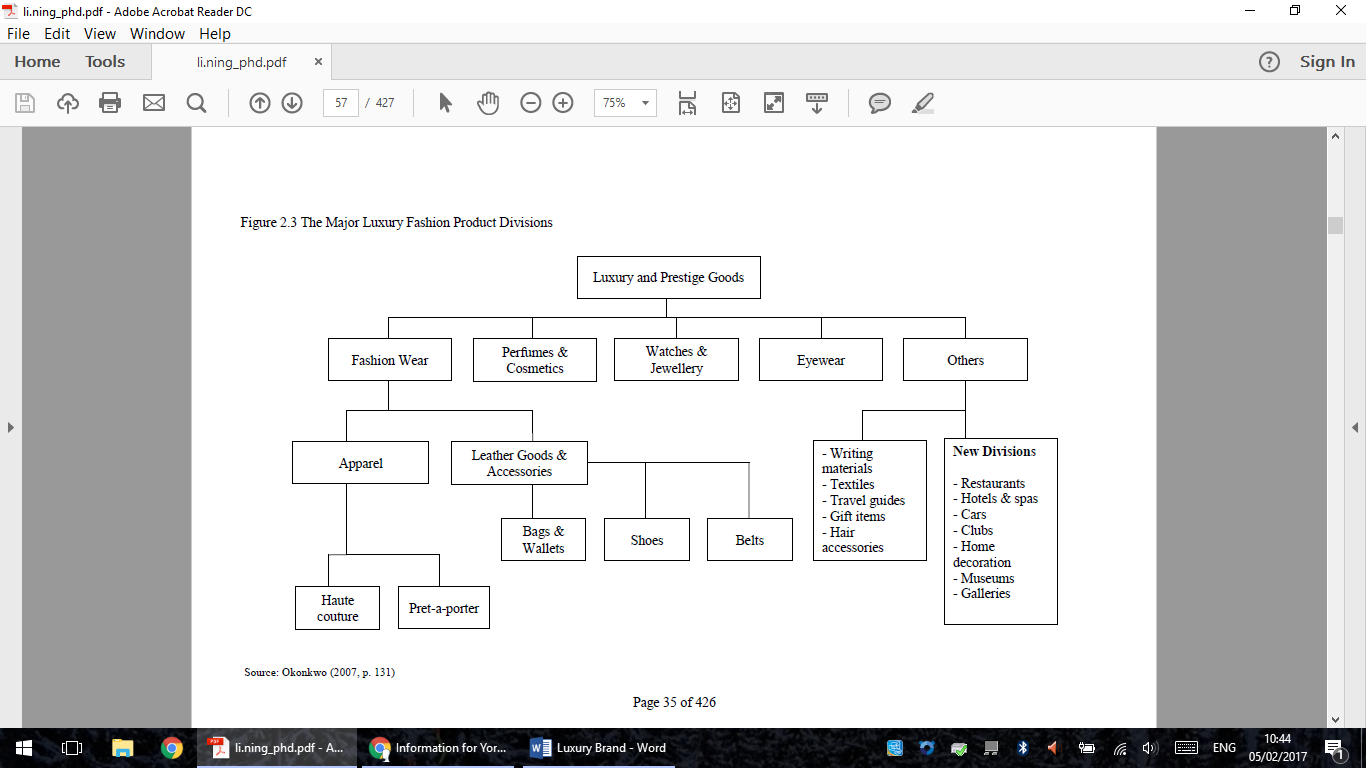 Time to spend with families and friends, a trip, a football game
Having a hobby
University experiences
Understanding the Initial Findings
The baby boom generation luxury consumers 
they are no longer at a financial distance from luxury, and are trading up to meet their current aspirations
transformed the luxury market from its ‘old ’ conspicuous consumption model to a totally new, individualistic type of luxury consumption
(Atwal and Williams, 2009)
Understanding the Initial Findings
‘Luxury to me, is to just go out to DO whatever I want!’
The idea of ‘luxury experiences’ rather than ‘luxury product’: new definition of ‘Luxury’?
Millennials typically value experiences over things
Experiences become a part of our identity
Comparisons matter little
Anticipation matters
Experiences are fleeting
Initial Findings
Millennials typically value experiences over things
Experiences become a part of their identity
‘Buying an xxx isn’t going to change who you are; a trip to India from start to finish most certainly will. This is the true luxury.
‘Luxury products could connect of your identity and they remain separate from you. Your experiences really are part of you.’
Comparisons matter little
‘You can compare something on price and quality, you can not compare experiences’
Initial Findings
Anticipation matters
Experiences are enjoyable from the very first moments of planning, all the way through to the memories you cherish forever
Experiences are valuable
A product may last longer than experiences, but the memories from an exciting trip are lasting forever
The value of that memories tends to increase as time passes
Further Steps
Using experience theories to further explain the findings, i.e. Pine and Gilmore, 1999
The choice of younger millennials 
17-23 year olds coming of age during the Great Recession
experienced limited job opportunities, greater student loan debt, a return to their parents’ households and a delay in becoming an economic adult
Older Millennials (OM)
many of whom have married, purchased homes, started families, and participated in the workforce for several years
Debevec. et al., 2013
Thank you!

c.ren@yorksj.ac.uk
References
Atwal, G. and Williams, A. (2009). Luxury brand marketing – The experience is everything!, Journal of Brand Management, 16, pp.338-346.
Berkowitz, E and Schewe.C (2011) "Generational Cohorts Hold The Key To Understanding Patients And Health Care Providers: Coming-Of-Age Experiences Influence Health Care
Behaviors For A Lifetime". Hlth. Marketing Quart. 28.2, pp.190-204. Web.
Beverland, M. (2004). Uncovering “Theories-in-use”: Building Luxury Wine Brands.European Journal of Marketing, 38(3), pp.446-466.
Debevec, K., Schewe, C., Madden, T. and Diamond, W. (2013). Are today's Millennials
splintering into a new generational cohort? Maybe!. Journal of Consumer Behaviour, 12(1), pp.20-31.
Dotson, M.J. and Hyatt, E.M. (2005) “Major influence factors in children’s consumer socialization”, Journal of Consumer Marketing, Vol. 22 No.1, pp. 35-42.
Dries, N., Pepermans, R. and De Kerpel, E. (2008) “Exploring four generations’ beliefs about career: Is ‘satisfied’ the new ‘successful’?”, Journal of Managerial Psychology, Vol. 23 No.8, pp. 907-928.
Dubois, B. and Paternault, C. (1995). Observations: Understanding the World of International Luxury Brands: the ‘Dream Formula’. Journal of Advertising Research, 35(4), pp.69-76.
Dubois, B., Laurent, G. and Czellar, S. (2001). Consumer rapport to luxury : Analyzing complex and ambivalent attitudes. [online] Available at: http://www.hec.fr/var/fre/storage/original/application/5ecca063454eb4ef8227d0850 a8673b.pdf [Accessed 5 Feb. 2017].
Easterby-Smith, M., Thorpe, R., & Jackson, P. (2012). Management research. London: Sage Publications.
Eastman, J. and Liu, J. (2012), “The impact of generational cohorts on status consumption: an exploratory look at generational cohort and demographics on status consumption”, Journal of Consumer Marketing, Vol. 29 No. 2, pp. 93-102.
Giovannini, S., Xu, Y. and Thomas, J. (2015) ‘Luxury fashion consumption and generation Y consumers’, Journal of Fashion Marketing and Management: An International Journal, 19(1), pp. 22–40.
Grotts, A. and Johnson, T. (2012), “Millennial consumers’ status consumption of handbags”, Journal of Fashion Marketing and Management, Vol. 17 No. 3, pp. 280-293.
Gurau, C. (2012), “A life-stage analysis of consumer loyalty profile: comparing generation X and millennial consumers”, Journal of Consumer Marketing, Vol. 29 No. 2, pp. 103-113.
Gutman, J. and Mills, M.K. (1982), “Fashion life style, self-concept, shopping orientation, and store patronage: an integrative analysis”, Journal of Retailing, Vol. 50 No. 2, pp. 64-86.
Jackson, T. (2011), “Luxury consumer snapshot: newcomers”, WGSN, available at: www.wgsn. com/en/micro/2011/pdf/WeeklyJuly811.pdf (accessed 20 March 2016).
Jackson, T. (2011), “Luxury consumer snapshot: newcomers”, WGSN, available at: www.wgsn. com/en/micro/2011/pdf/WeeklyJuly811.pdf (accessed 20 January 2016).
Jay, E. (2012), “New breed of consumer shakes up luxury fashion”, Mobile Marketer, available at: www.mobilemarketer.com/cms/opinion/columns/12361.html (accessed 26 March 2016).
Kapferer, J. (1997). Managing luxury brands. Journal of Brand Management, 4(4), pp.251-259.
Kapferer, J. (2001). (Re)-inventing the brand: can top brands survive the new market realities?. London: Kogan Page. 
King, N. (2004a). Using interviews in qualitative research. In C. Cassell, & G. Symon (Eds.), Essential guide to qualitative methods in organizational research (pp. 11–22). London: Sage Publications.
Kupperschmidt, B. R. (2000) "Multigeneration Employees: Strategies For Effective Management". The Health Care Manager 19.1, pp.65-76. Web.
Lancaster, L.C., Stillman, D. and Ericksen, S. (2010) The m-factor: Why the Millennial generation is rocking the workplace and how you can turn their great expectations into even greater results. New York, NY, United States: Tantor Media.
Li, N. (2014). The antecedents and consequences of brand commitment towards luxury brand buying behaviour: A study of mainland China. PhD Thesis. University of Northumbria.
Liao, J. and Wang, L. (2009), “Face as a mediator of the relationship between material value and brand consciousness”, Psychology and Marketing, Vol. 26 No. 11, pp. 987-1991.
Little, K. (2012), “Young and fashionable: gen y flocks to online luxury”, CNBC, 14 February, available at: www.cnbc.com/id/46373062/Young_and_Fashionable_Gen_Y_Flocks_to_Online_Luxury (accessed 26 January 2016).
Loroz, P. and Helgeson, J. (2013), “Boomers and their babies: an exploratory study comparing psychological profiles and advertising appeal effectiveness across two generations”, Journal of Marketing Theory and Practice, Vol. 21 No. 3, pp. 289-306.
Marketing Breakthroughs Inc. 2008. Five Tips on Successfully Advertising to Gen-Y.
Marketing Breakthroughs Inc. Website: http://www.marketingbreakthroughs.com (November 2008).
Meriac, J. P., Woehr,D.J. and Banister.C, (2010) "Generational Differences In Work Ethic: An Examination Of Measurement Equivalence Across Three Cohorts". J Bus Psychol 25.2, pp.315-324. Web. 
Mittal, B. (2006), “I, me, and mine – how products become consumers’ extended selves”, Journal of Consumer Behaviour, Vol. 5 No. 6, pp. 550-562.
Nelson, E. (2012). Millennials Want to Party with Your Brand, but on Their Own Terms. Advertising Age, (2).
Nia, A. and Zaichkowsky, J. (2000). Do counterfeits devalue the ownership of luxury brands? Journal of Product & Brand Management, 9(7), pp.485-497.
Okonkwo, U. (2007). Luxury fashion branding: trends, tactics, techniques. Basingstoke: Palgrave Macmillan.
Panteva, N. (2011), “Luxury spending drives recovery”, IbisWorld, available at: www.ibisworld. com/Common/MediaCenter/Luxury%20Spending.pdf (accessed 18 March 2016).
Phau, I. and Prendergast, G. (2000b). Consuming luxury brands: The relevance of the‘Rarity Principle’. Journal of Brand Management, 8(2), pp.122-138.
Schewe, C., Geoffrey, M. and Noble, S. (2000). Defining Moments: Segmenting by Cohorts. Marketing Management, 9(3), pp.48-53.
Schewe, C.D. and Meredith.G, (2004) "Segmenting Global Markets By Generational Cohorts: Determining Motivations By Age". Journal of Consumer Behaviour 4.1, pp. 51-63. Web.
Shea, E. (2013), “Entry level products can attract future high-end luxury consumers”, Luxury Daily, available at: www.luxurydaily.com/entry-level-products-can-attract-future-high-endluxury-consumers (accessed 13 July 2013).
Silverstein, M. and Fiske, N. (2008), Trading Up: The New American Luxury, Portfolio, New York, NY.
Silverstein, M. and Fiske, N. (2008), Trading Up: The New American Luxury, Portfolio, New York, NY.
Stanley, M. (2013). Why Millennials Matter And How to Attract Them. National Underwriter Life & Health, pp.37-40.
Stanley, M. (2013). Why Millennials Matter And How to Attract Them. National Underwriter Life & Health, pp.37-40.
Stein, J. and Sanburn, J. (2013), “The new greatest generation”, Time International (Atlantic Edition), Vol. 181 No. 19, pp. 26-33.
Strauss, W. and Howe, N. (1991). Generations. New York: Morrow.
Truong, Y. (2010), “Personal aspirations and the consumption of luxury goods”, International Journal of Market Research, Vol. 52 No. 5, pp. 653-671. 
Vigneron, F. and Johnson, L. (2004). Measuring perceptions of brand luxury. Journal of Brand Management, 11(6), pp.484-506.
White, R. (2007). Marketing Luxury-lapping up luxury. Admap, 3(481), pp.19-20.
Wolburg, J. M. and Pokrywczynski.J (2001) "A Psychographic Analysis Of Generation Y College Students". Journal of Advertising Research 41.5 , pp.33-52. Web.
Workman, J. and Lee, S.-H. (2011), “Vanity and public self-consciousness: a comparison of fashion consumer groups and gender”, International Journal of Consumer Studies, Vol. 35 No. 2, pp. 307-315.
Yin, R. K. (2009). Case study research: Design and methods (4th ed.). London: Sage Publications.
Young, A. M. and Hinesly, M.D. (2012) "Identifying Millennials' Key Influencers From Early Childhood: Insights Into Current Consumer Preferences". Journal of Consumer Marketing 29.2, pp. 146-155. Web.